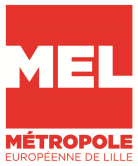 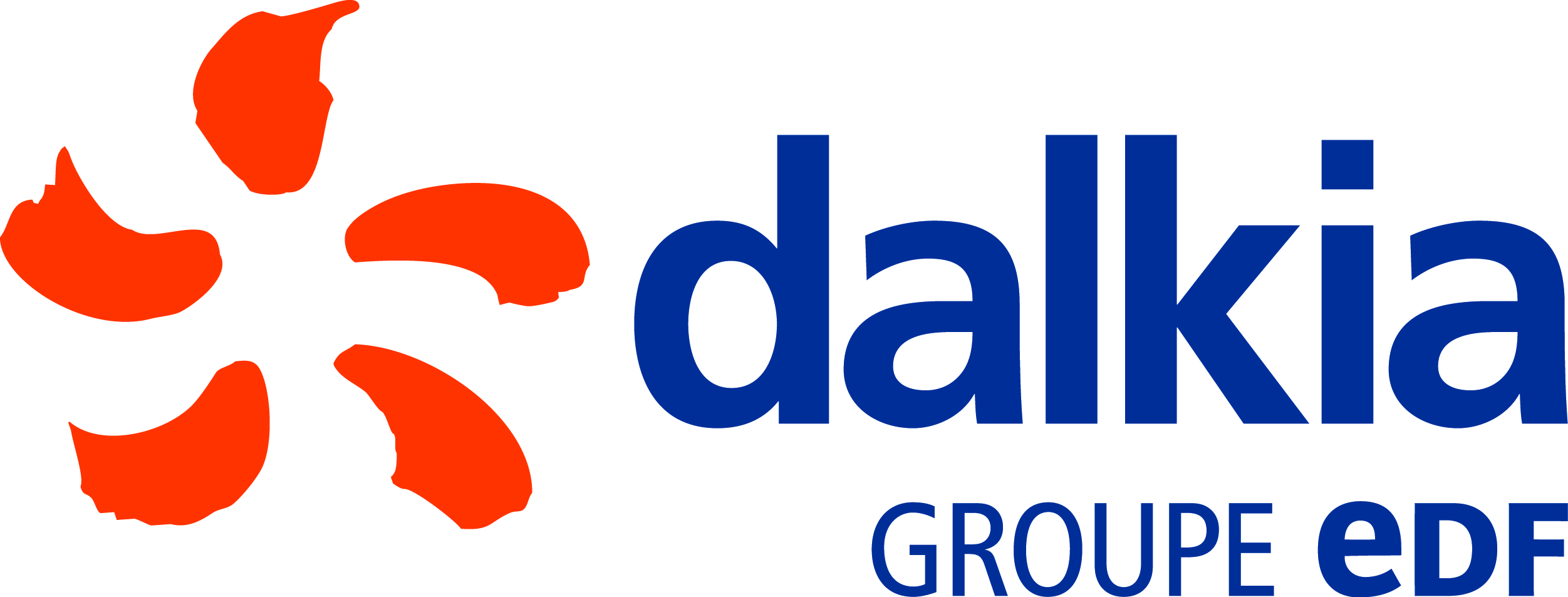 La transition énergétique de la Métropole Lilloise
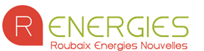 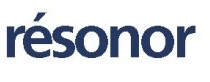 CVE d’Halluin
Avant : prod 296 GWh
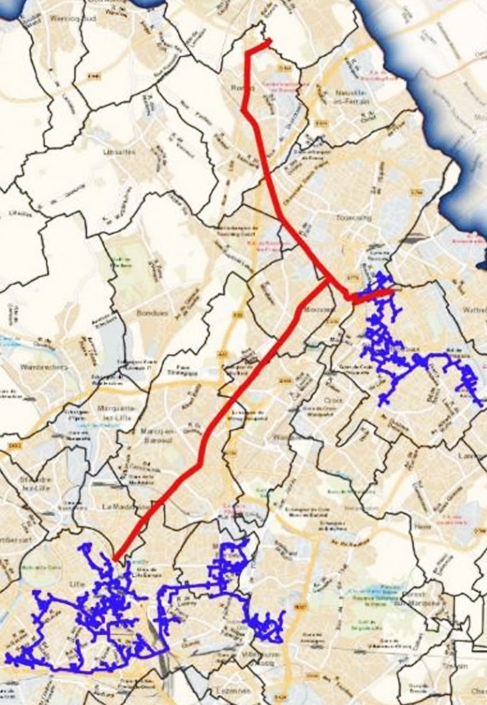 Avant : prod 147 GWh
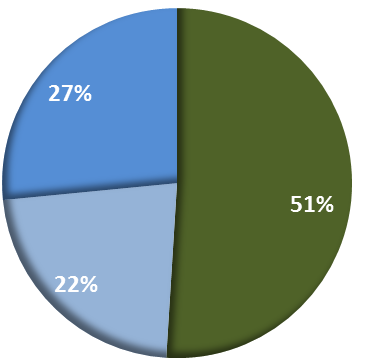 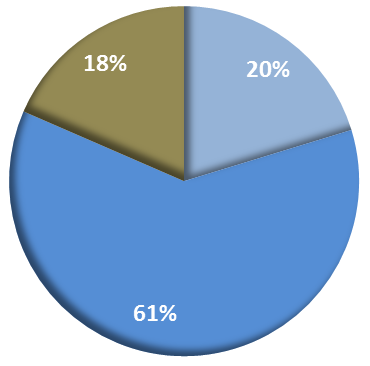 Après : prod 179 GWh
67 GWh ENRR – 10 MW
Après : prod 332 GWh
203 GWh ENRR – 40MW
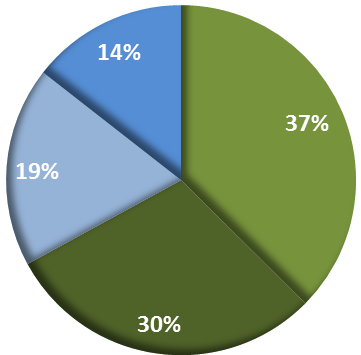 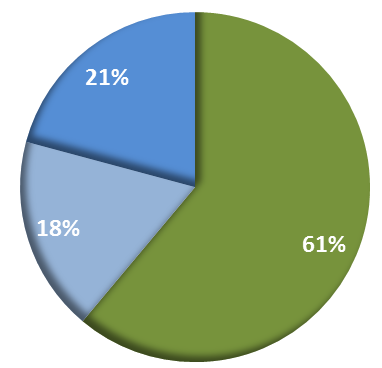 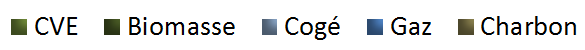 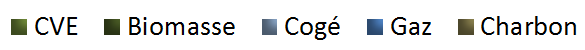